Yrityskannan muutos seutukunnittain Varsinais-Suomessa 2021–2022
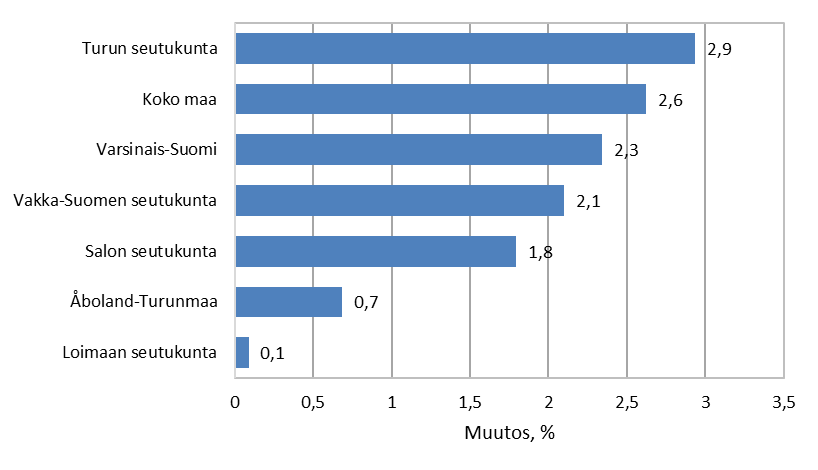 Vuoden 2023 aluerajat Lähde: Tilastokeskus
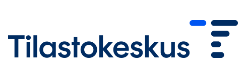